№3
Дано:
ABCD - параллелограмм
Найти:
B
C
?
?
320
А
D
Ответ:
Дано:
№4
MNKP - параллелограмм
Найти:
K
N
600
2 см
10 см
?
М
P
?
AD=4 cм, CD=10 см
Ответ:
№5
Найти:
углы параллелограмма ABCD
B
C
250
400
А
D
Ответ:
№6
Дано:
ABCD - параллелограмм
А
Найти:
B
D
2см
3см
Ответ:
C
=16cм
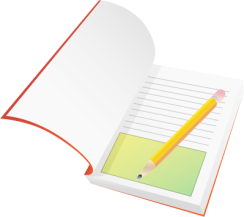 Четырёхугольник
Найдите углы выпуклого четырёхугольника, если они равны друг другу.
Найдите углы выпуклого четырёхугольника, если они пропорциональны числам 1,2,4,5.
Найдите стороны четырёхугольника, если его периметр равен 8 см, а одна сторона больше каждой из других сторон соответственно на  3 мм, 4мм  и  5мм.
Найдите стороны четырёхугольника, если его периметр равен 66 см, первая сторона больше второй на 8 см и на столько же меньше третьей стороны, а четвёртая в три раза больше второй.
Докажите, что если не все углы выпуклого четырёхугольника равны друг другу, то хотя бы один из них тупой.
1.
Повторение
Дано: 1=700; 3=1100; 2 +3 = 1800
Является ли АВСД параллелограммом?
B
C
2
3
4
1
А
D
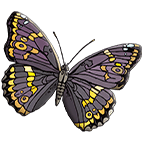 2.
Повторение
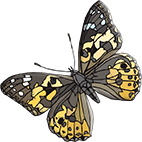 Дано: 1=2; 2 ≠4
Является ли АВСД параллелограммом?
B
C
2
3
4
1
А
D
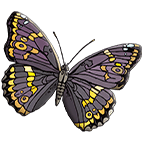 3.
Повторение
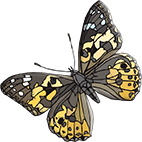 Дано:    АВСД параллелограмм
Найти: углы
B
C
250
400
А
D
Свойства параллелограмма:
С
В
1. В параллелограмме противоположные стороны попарно равны
O
D
А
2. В параллелограмме противоположные углы попарно равны
3. Диагонали параллелограмма  точкой   пересечения делятся пополам
Свойства параллелограмма:
В
F
С
4. Сумма углов, прилежащих к одной стороне, равна 180°.
А
N
К
D
5. Биссектриса угла отсекает от него равнобедренный треугольник.
6. Биссектрисы соседних углов перпендикулярны.
7. Биссектрисы противоположных углов параллельны или совпадают.
20.09.2018
Тема урока:Признаки параллелограмма.
Урок геометрии в 8 классе.
Учитель математики МБОУ СОШ № 25  г. Крымска     Малая Е.В.
Признаки параллелограмма:
Если в четырехугольнике противоположные  стороны параллельны и равны, то этот четырехугольник параллелограмм.
В
С
O
А
D
AB || CD
AB = CD
=> ABCD- параллелограмм
Признаки параллелограмма:
Если в четырехугольнике противоположные стороны попарно равны, то этот четырехугольник - параллелограмм
В
С
O
А
D
ВС = АD
AB = CD
=> ABCD- параллелограмм
Признаки параллелограмма:
Если в четырехугольнике диагонали точкой пересечения делятся пополам, то этот четырехугольник - параллелограмм
В
С
O
А
D
AО = CО
ВО = ОD
=> ABCD- параллелограмм